PHÉP CỘNG, PHÉP TRỪ ( không nhớ)
TRONG PHẠM VI 100
8
Chủ đề
Bài 30: PHÉP CỘNG SỐ CÓ HAI CHỮ SỐ 
VỚI SỐ CÓ HAI CHỮ SỐ( Tiết 1)
(trang 48 - 49)
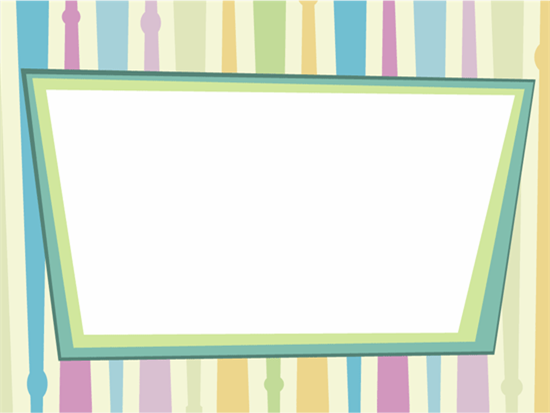 KHỞI  ĐỘNG
KHỞI ĐỘNG
24 + 3 =                                       40 + 5 =

21 + 8 =                                       52 + 1=

45 + 2 =                                       90 + 5=
27
45
29
53
47
95
Khám phá
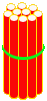 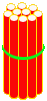 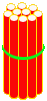 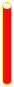 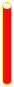 2
3
+
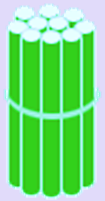 1
5
47
32 + 15 =
?
7
4
32
2 cộng 5 bằng 7, viết 7.
3 cộng 1 bằng 4, viết 4.
+
15
7
4
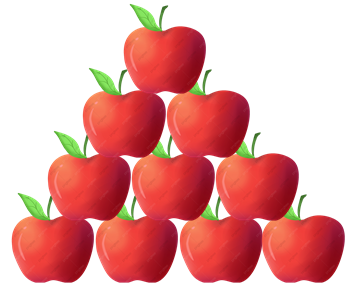 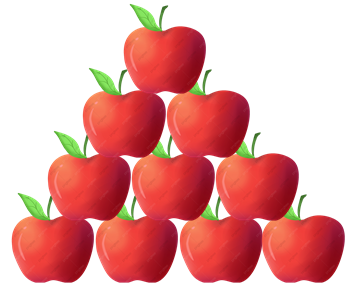 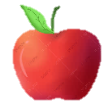 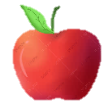 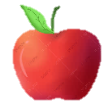 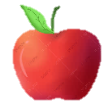 4
2
+
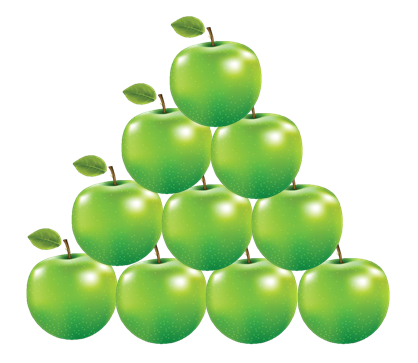 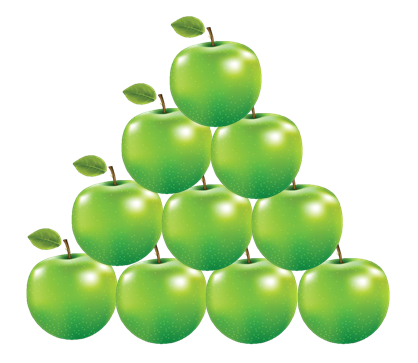 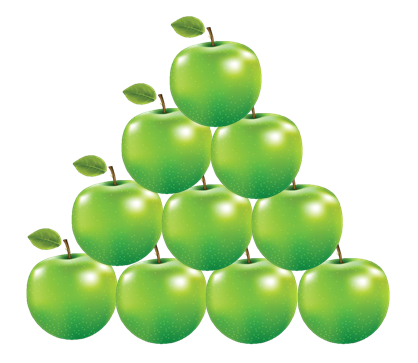 0
3
4
5
54
?
24 + 30 =
24
4 cộng 0 bằng 4, viết 4.
2 cộng 3 bằng 5, viết 5.
+
30
5
4
Hoạt động
Bài 1: Tính:
56
60
15
41
+
+
+
+
31
29
30
11
8
8
7
9
4
5
5
2
Bài 2: Đặt tính rồi tính.
13 + 21
15 + 64
34 + 40
83 + 15
13
+
21
3
4
Bài 2: Đặt tính rồi tính.
13 + 21
15 + 64
34 + 40
83 + 15
13
15
34
83
+
+
+
+
21
64
40
15
34
7
9
7
9
8
4
Bài 3: Tìm chỗ đỗ cho trực thăng.
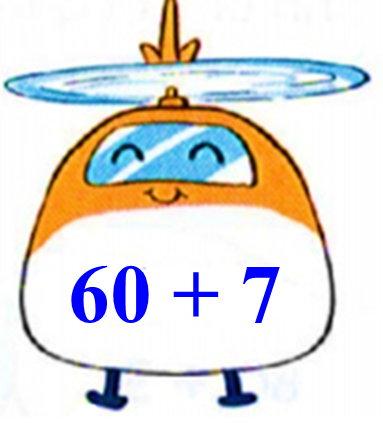 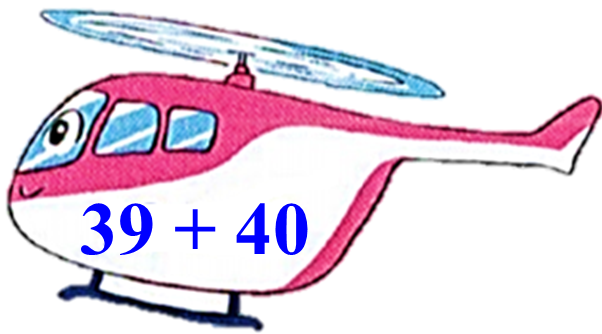 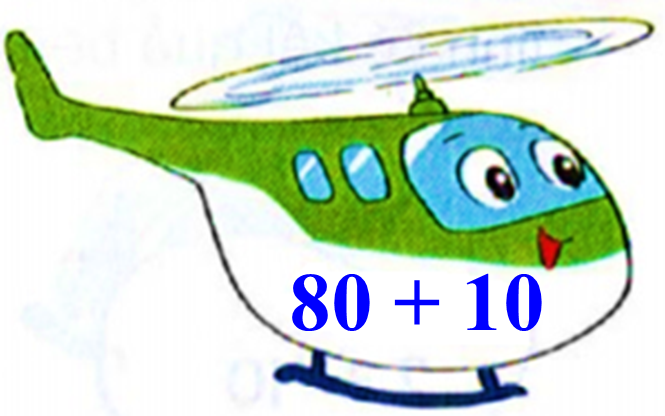 H
H
H
67
79
90
Bài 4: Có hai cây cà chua trong vườn. Một cây có 10 quả, một cây có 26 quả. Hỏi cả hai cây có bao nhiêu quả?
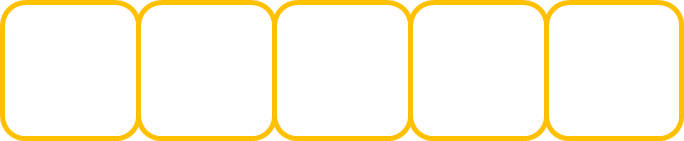 +
=
?
?
?
10
26
36
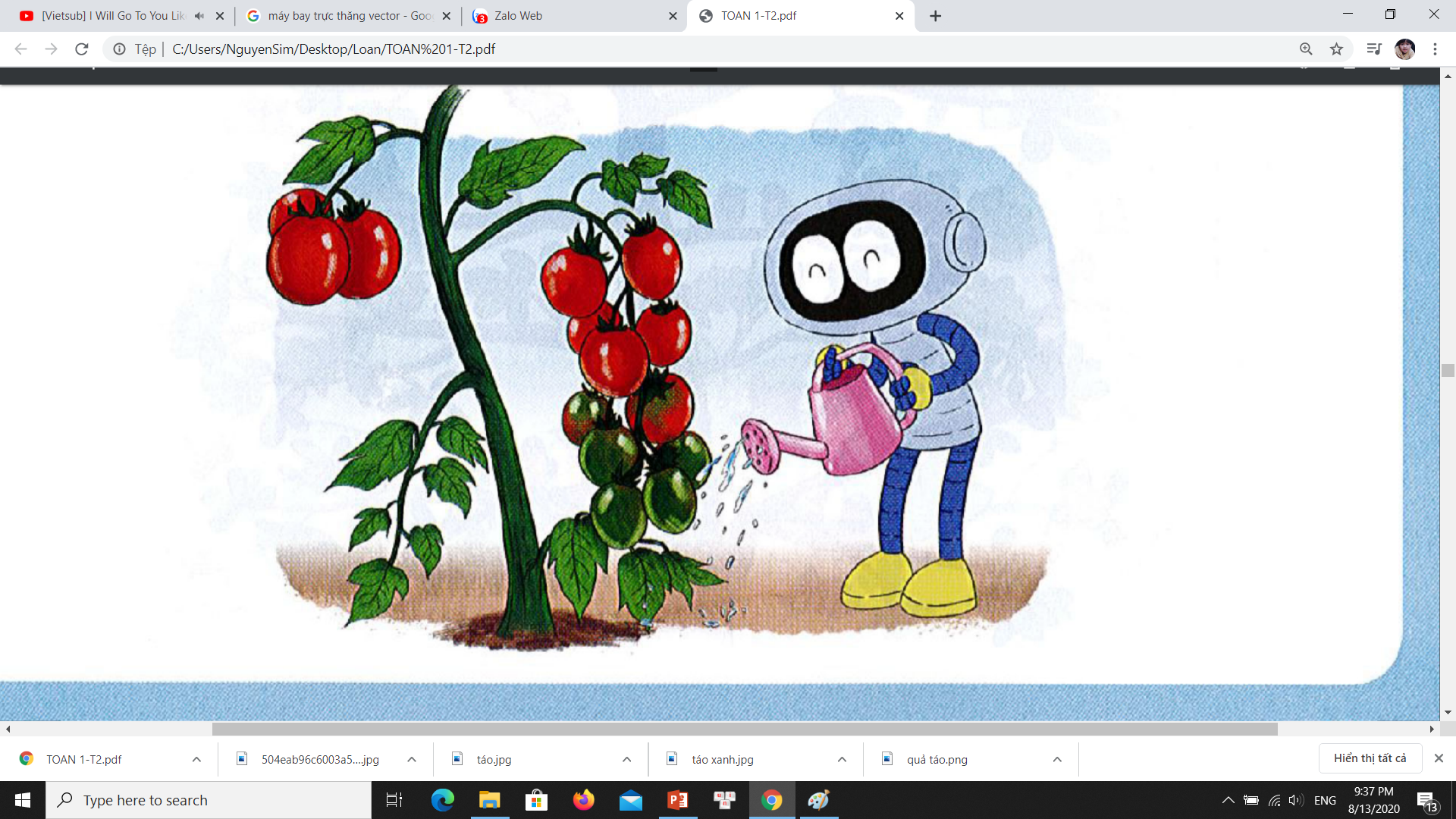 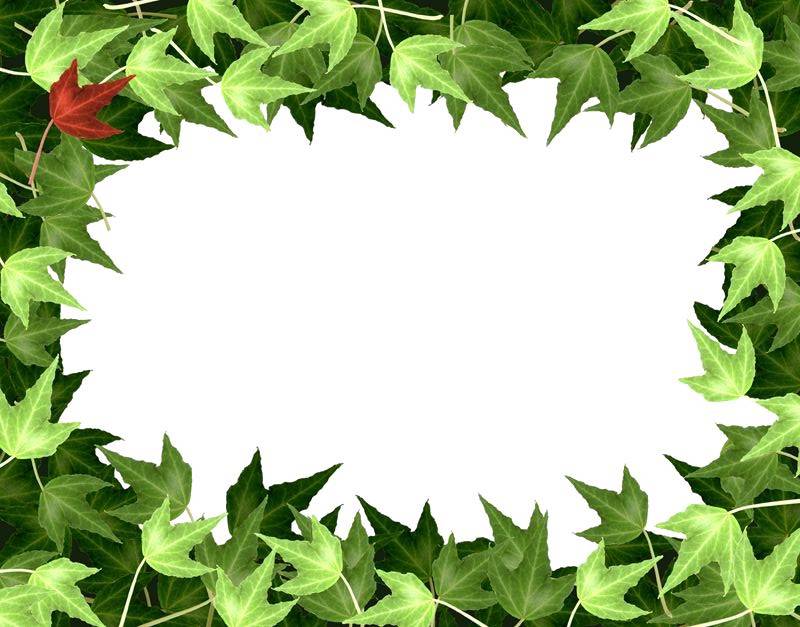 (
KẾT NỐI VÀ VẬN DỤNG